Основные методы селекции и биотехнологии
Селекция
наука о методах создания новых и улучшении существующих пород животных, сортов растений, штаммов микроорганизмов, с полезными для человека свойствами.
Биотехнология
дисциплина, изучающая возможности использования живых организмов, их систем или продуктов их жизнедеятельности для решения технологических задач, а также возможности создания живых организмов с необходимыми свойствами методом генной инженерии.
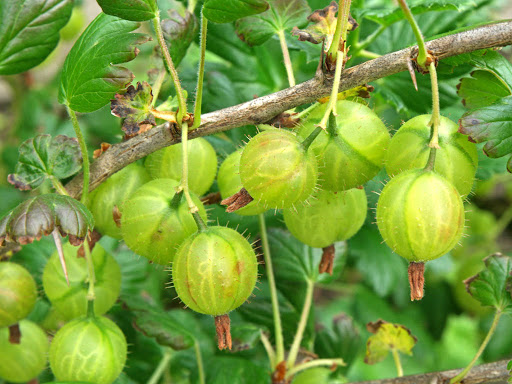 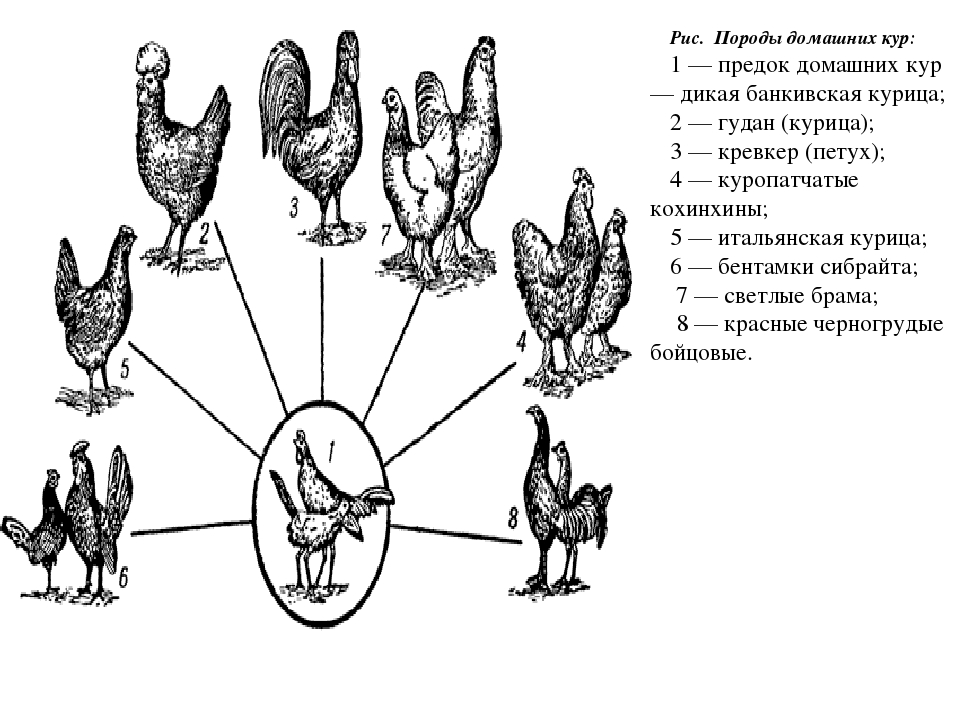 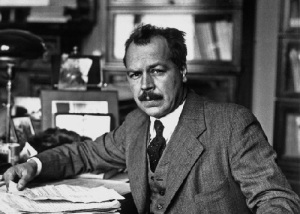 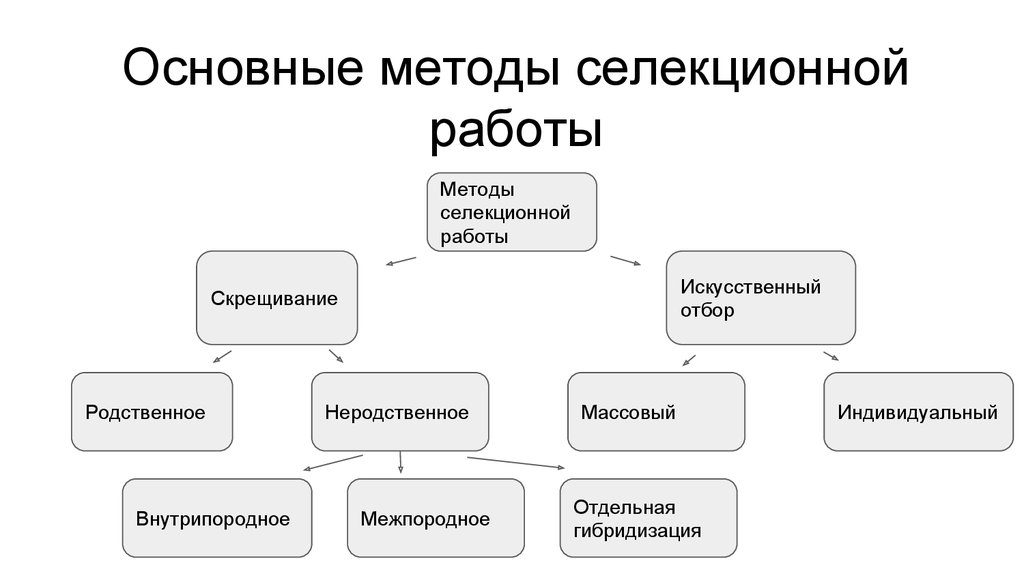 Основные направления селекционной работы
Селекция животных
Селекция растений
Селекция микроорганизмов
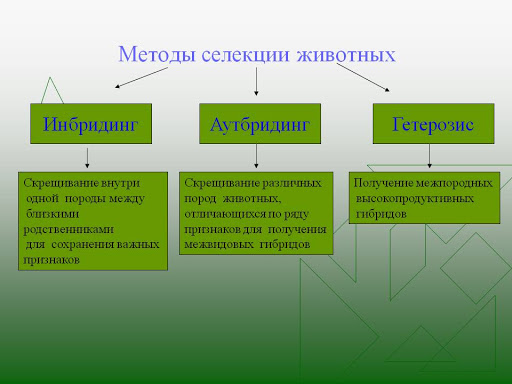 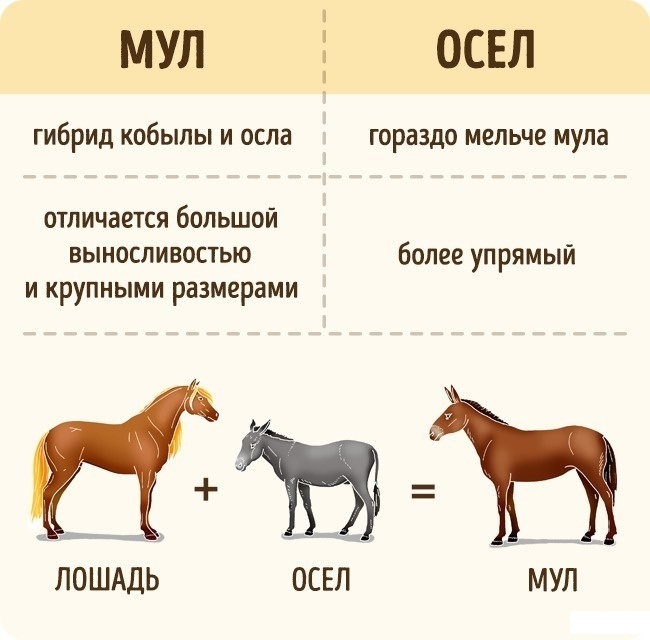 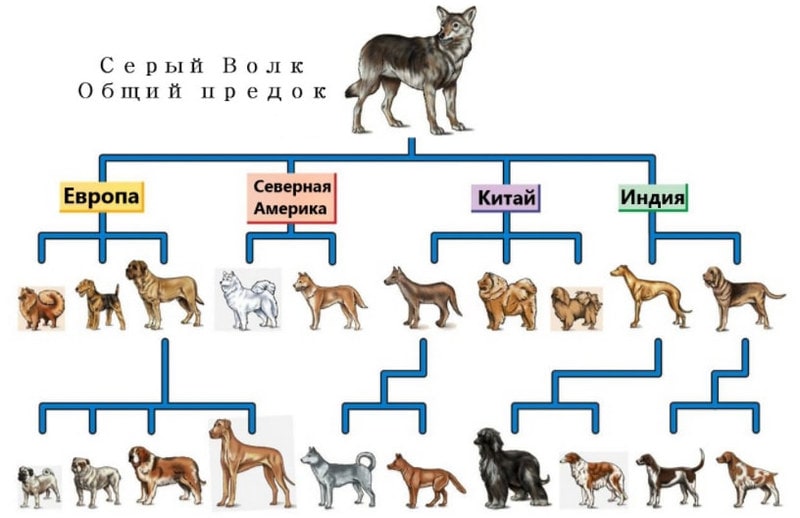 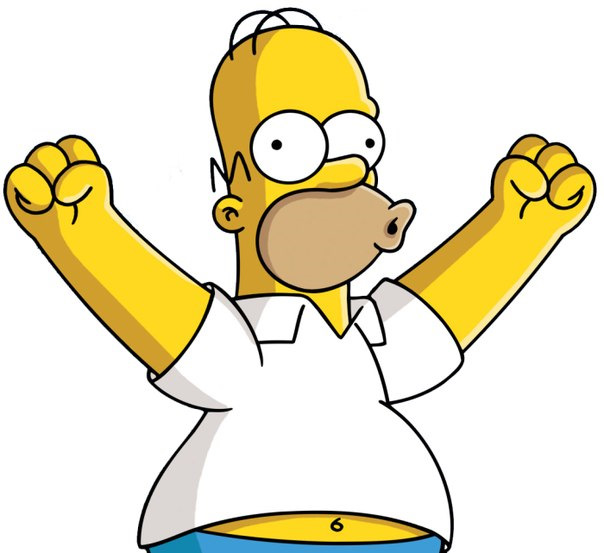 Самостоятельная работа
1 Вопрос
Необратимое историческое развитие – это …
2 вопрос
Два культурных растения ячмень и рожь имеют одинаковое число хромосом(14), но не скрещиваются, отличаются по внешнему виду и химическому составу.
Определите к одному или к разным видам следует отнести рожь и ячмень.
Какими критериями вида при этом надо руководствоваться.
3 Вопрос
Элементарная единица эволюции – это вид или популяция?
4 Вопрос
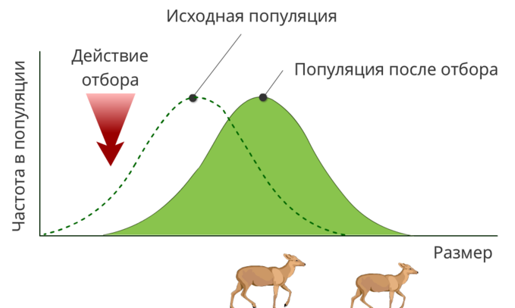 Какая форма отбора представлена на рисунке?
5 Вопрос
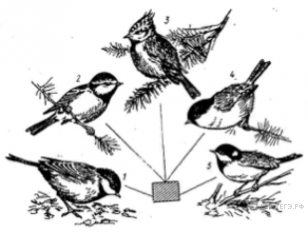 Полагается, что 5 видов синиц образовались в связи с пищевой специализацией. Это пример какого видообразованя?
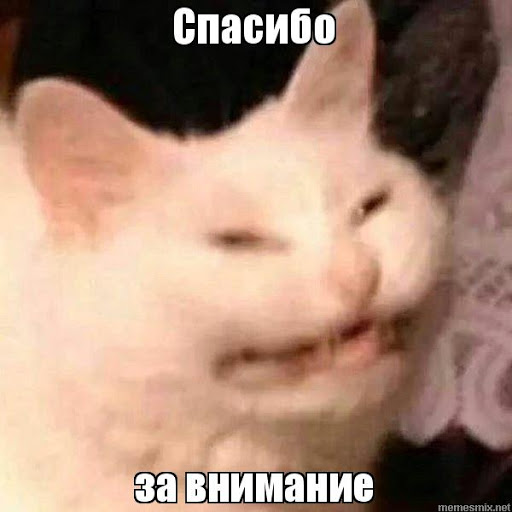